ДОШКОЛЬНЫЙ ЛОГОПЕДИЧЕСКИЙ ПУНКТМБДОУ ДЕТСКИЙ САД «БЕРЁЗКА»
Режим работы
Понедельник   10.00 – 12.00
Вторник  10.00 – 12.00
Среда 10.00 – 12.00
Четверг 10.00 – 12.00
Пятница 15.15 – 15.45
Что такое логопункт.
Логопедический пункт  – это место, где оказывается помощь детям с речевыми нарушениями без перевода ребенка в специализированную группу.
КАКИХ ДЕТЕЙ БЕРУТ НА ЛОГОПУНКТ
На логопедический пункт зачисляются дети с 5 лет с несложными (по сравнению с диагнозами для логопедических групп) речевыми нарушениями.
1. Нарушение произношения отдельных звуков - ФНР 2. Фонетико-фонематическое недоразвитие речи – ФФНР
ЗАНЯТИЯ НА ЛОГОПУНКТЕ
1.Индивидуальные 2-3 раза в неделю2. Подгрупповые 2 раза в неделю
РАБОТА ЛОГОПЕДА
В первую очередь логопед на логопедическом пункте осуществляет работу по следующим направлениям:
Коррекция звукопроизношения
Формирование фонематических процессов
Обогащение словарного запаса, формирование грамматических категорий языка являются параллельными задачами.
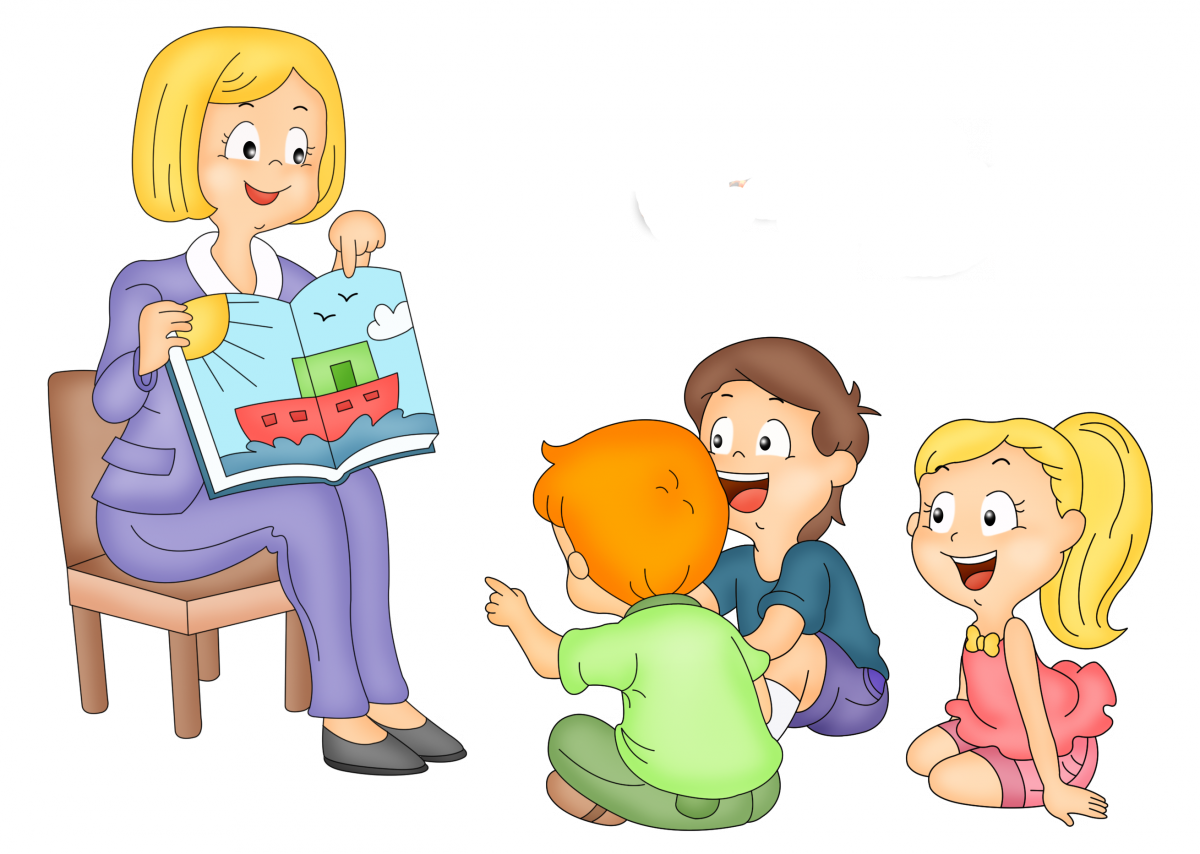 РАБОТА НАД ЗВУКОПРОИЗНОШЕНИЕМ
1. Подготовительный этап
– формирование точных движений языка, губ, щек; 
– формирование направленной воздушной струи; 
– развитие мелкой моторики рук; 
– развитие фонематического слуха; 
– отработка опорных звуков.
2. Этап постановки звука
3. Этап автоматизации
4. Этап дифференциации
5. Этап введения звука в свободную речь
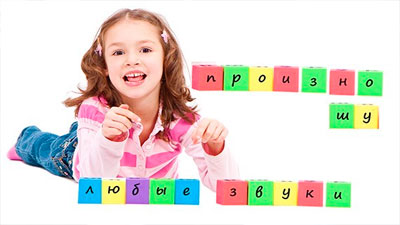 ОБЩИЕ РЕКОМЕНДАЦИИ
Больше общайтесь с детьми;
Снизить до минимума просмотры телевизора, исключить компьютеры, планшеты, телефоны;
Обучать чтению грамотно;
Обращаться за рекомендациями к специалистам (воспитатели, логопеды, врачи).
Спасибо за внимание !